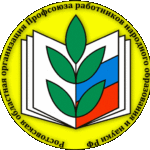 Профсоюзная организация
Муниципального автономного дошкольного образовательного учреждения детский сад № 90
города Тюмени
(МАДОУ д/с № 90 горда Тюмени)
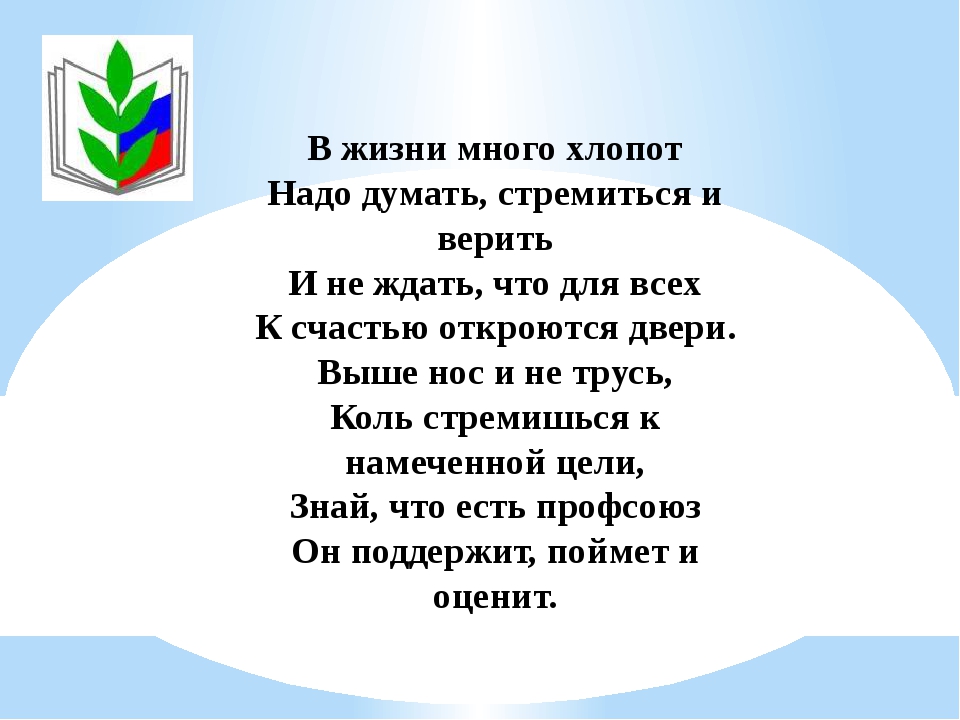 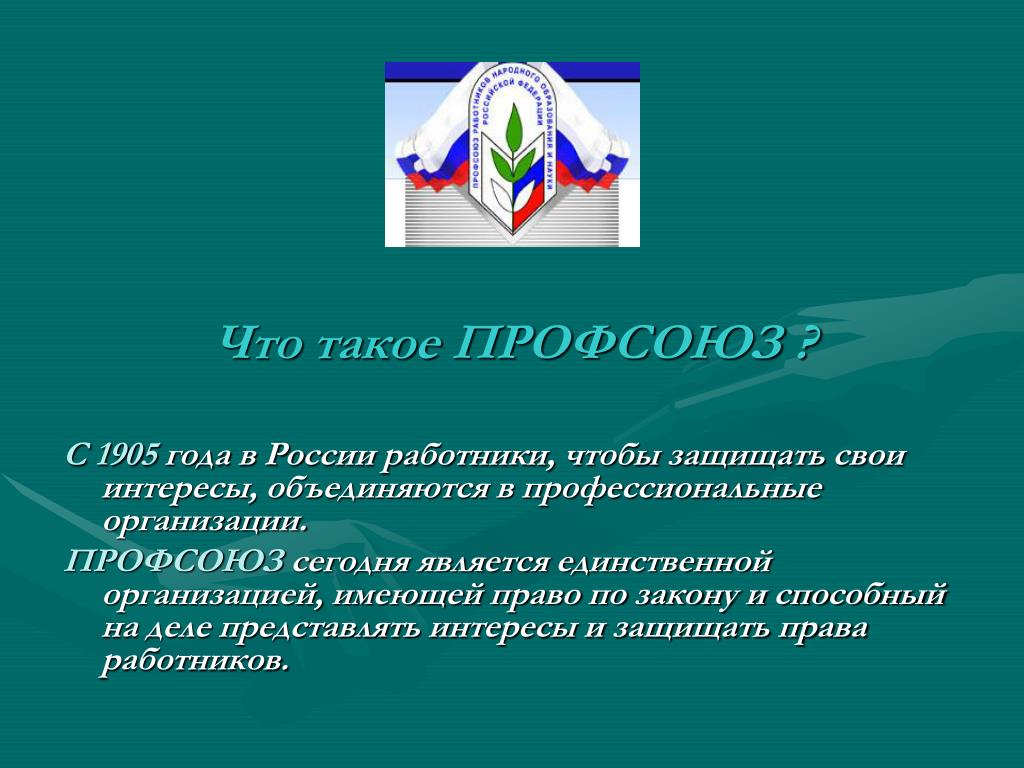 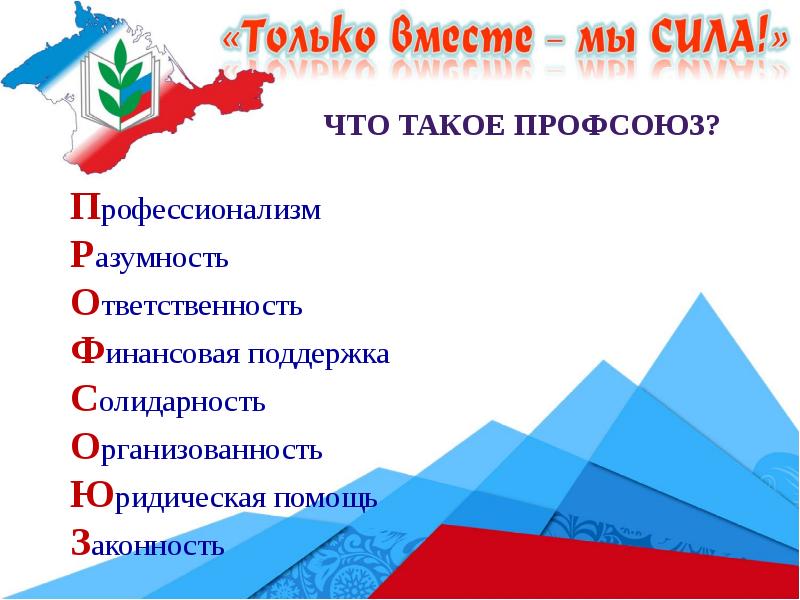 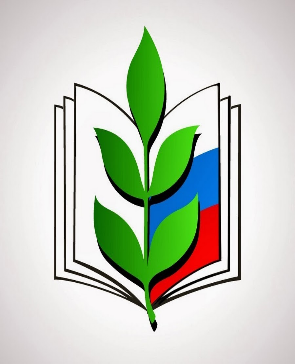 Сила   нашего  профсоюза –       
    в  его массовости, 
в сплоченности членов, в энергичном  
и принципиальном  профсоюзном комитете, который:


Протягивает руку помощи!
Решает социальные проблемы!
Отстаивает права и интересы человека труда!
Формирует основные требования к работодателю!
Содействует росту заработной платы!
Осуществляет реальную помощь при аттестации!
Юридически поддерживает и защищает!
Знает, что делать!
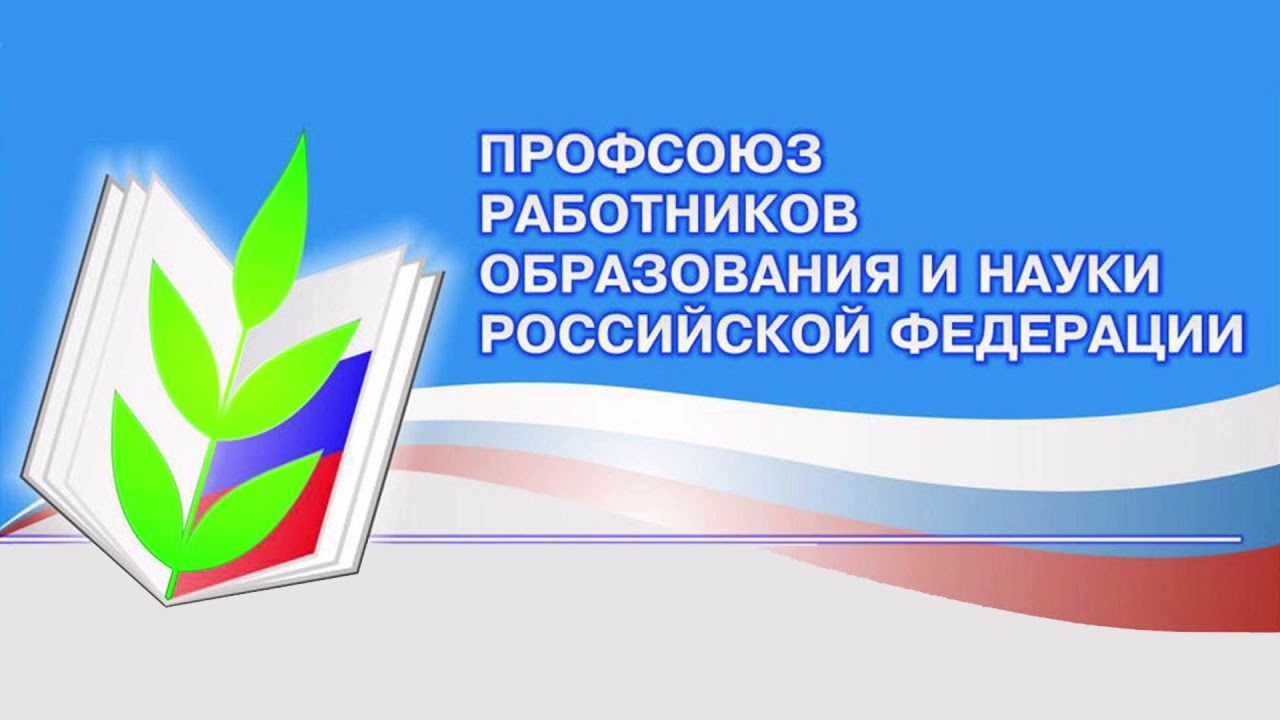 Главная задача профсоюза  —защита трудовых, социально-экономических, духовных прав и интересов членов профсоюза.Основные задачи нашей организации:- Защита социальных прав и профессиональных интересов членов профсоюза;- Общественный контроль за соблюдением законодательства о труде и охране труда;- Улучшение материального положения, укрепление здоровья и повышение жизненного уровня членов профсоюза.
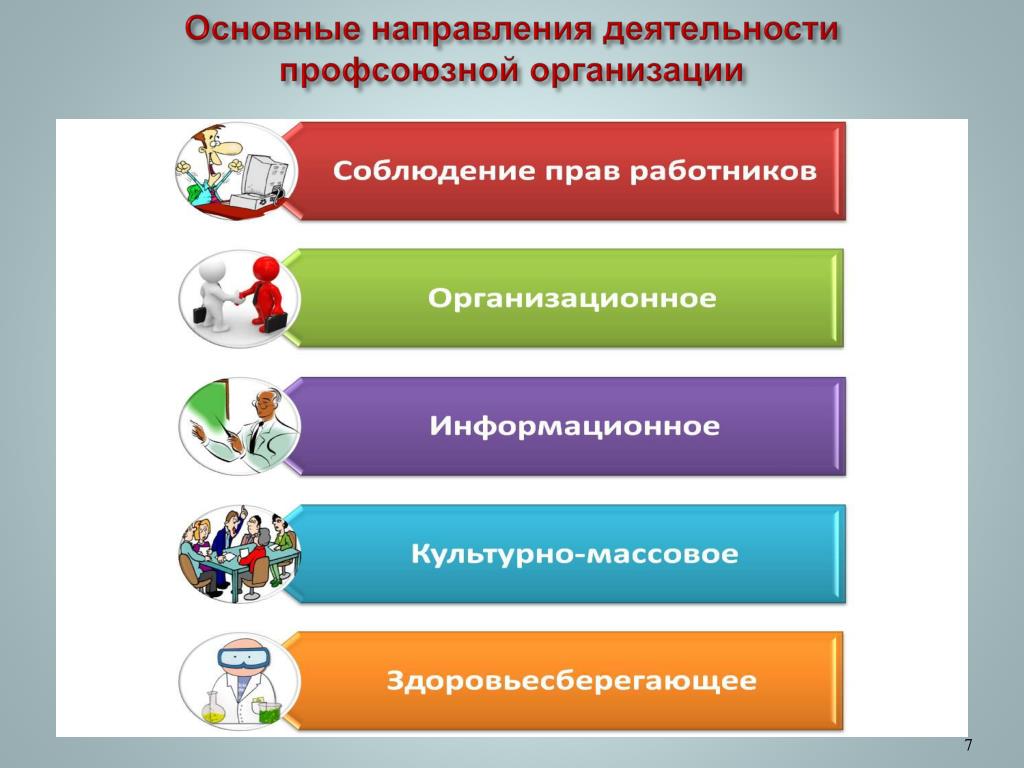 Основные принципы деятельности Профсоюза:
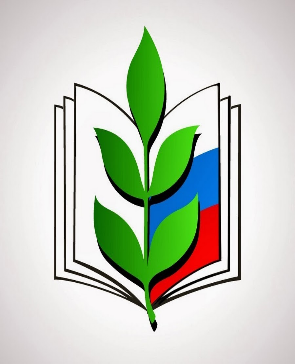 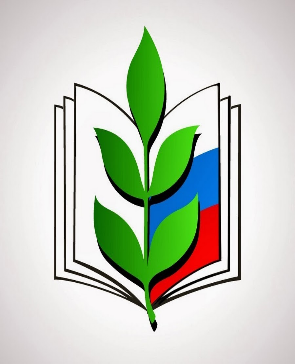 1. Приоритет положений Устава Профсоюза при принятии решений.
2. Добровольность вступления в Профсоюз и выхода из него, равные права всех членов Профсоюза.
3. Солидарность, взаимопомощь и ответственность перед членами Профсоюза за реализацию уставных целей и задач Профсоюза.
4. Коллегиальность в работе Профсоюза, личная ответственность работников, избранных (деле­гированных) в профсоюзные органы.
5. Гласность и открытость в работе профсоюзной организации.
6. Обязательность выполнения решений коллегиальных и вышестоящих вы­борных профсоюзных органов, принятых в пределах уставных полномочий.
7. Уважение мнения члена Профсоюза. 
8. Самостоятельность первичной организации Профсоюза в пределах уставных полномочий.
10. Соблюдение финансовой дисциплины Профсоюза.
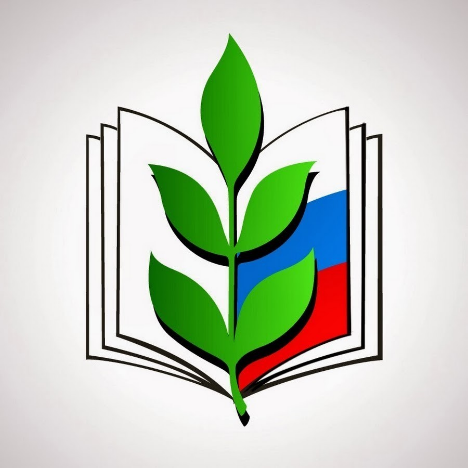 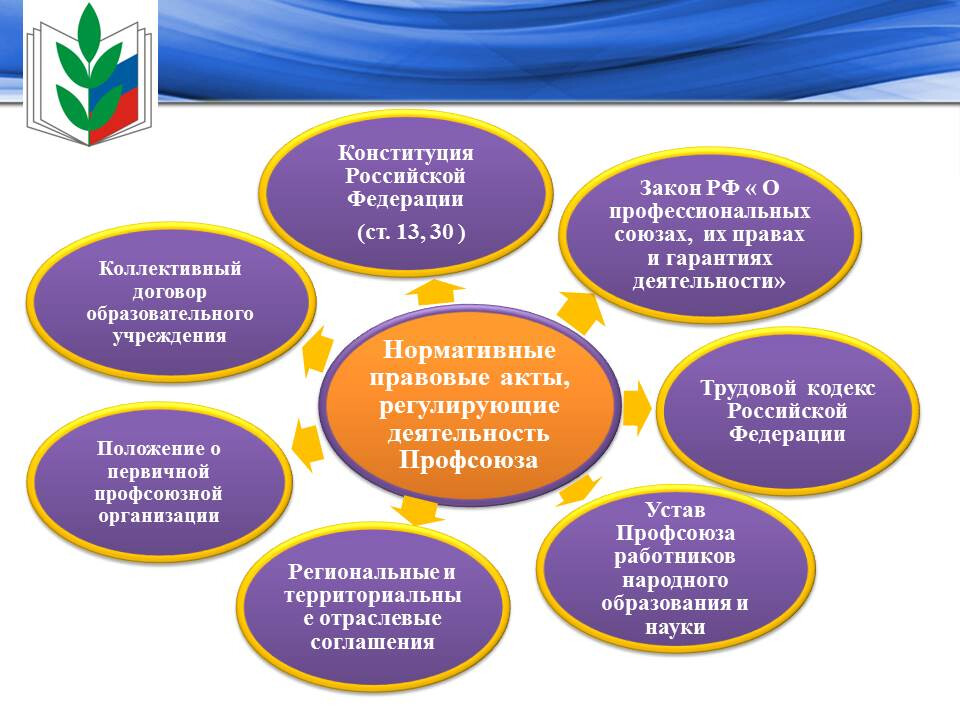 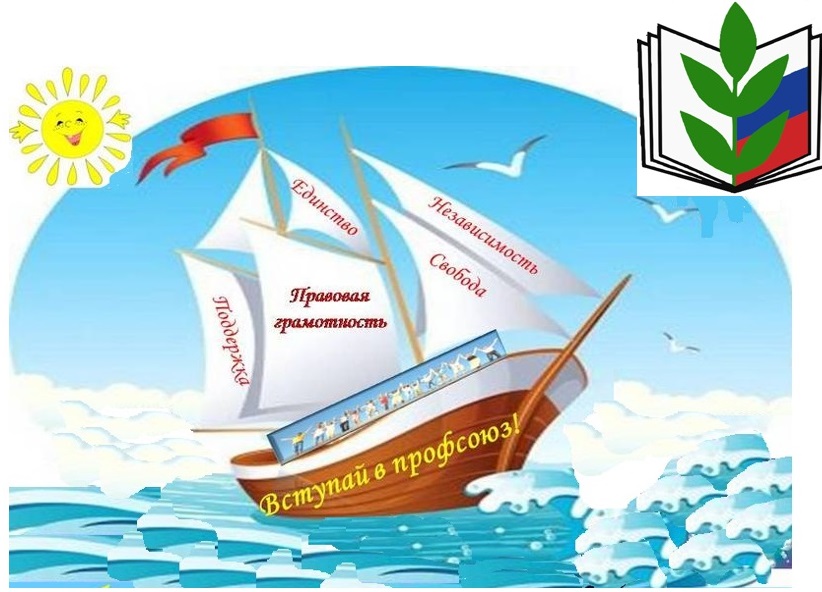 С администрацией ДОУ у    
     профсоюзного комитета сложились партнерские отношения: профком принимает участие в регулировании трудовых отношений, согласование нормативных и локальных документов, обобщения передового педагогического опыта. В ДОУ создаются условия для профессионального роста педагогического состава. Это особенно важно на современном этапе, так как рынок труда диктует повышенные профессиональные требования к педагогам. Меняется система взаимоотношений педагогов в коллективе, она выходит на уровень социального партнерства.
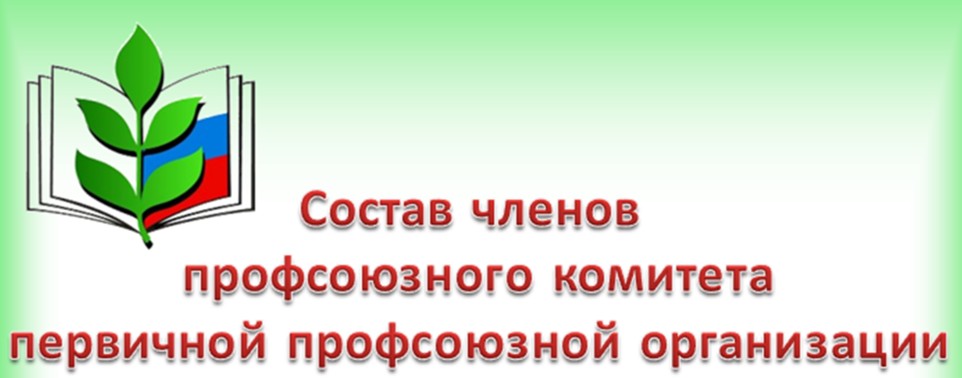 Председатель первичной профсоюзной организации –                        Спирина Н.Л.Заместитель председателя , ответственный за работу в АИС-                    Хребтова О.С.Секретарь профсоюзной организации,ответственная за охрану труда -                     Федорова Т.А.Ответственная за финансы, работуревизионной комиссии             -                       Кравчук О.А.Ответственная за оздоровительные мероприятия  -                  Малинина Л.Н.
Охват профсоюзным членствомсотрудников детского сада
В начале 2019-2020 учебного года – 87 членов профсоюза;В начале 2020 – 2021 учебный год – 93 члена профсоюза; В начале 2021 – 2022 учебный год – 101 член профсоюза, из них1 корпус – 40 человек;2 корпус – 24 человек;3-4 корпус – 37 человек.73% коллектива ДОУ – это члены первичной Профсоюзной организации.
Дела нашей профсоюзной организации в 2020-2021 учебном году.Оказание материальной помощи:5 человек:- Плотникова Г.В. – компенсация за путевку в летний период;- Ефимова Л.А. – в связи с потерей близкого человека;- Конюшина Л.В. – в связи с потерей близкого человека;-  Жданко Н.П. – в связи с потерей близкого человека;- Софронова Т.А. – в связи с дорогостоящим лечением.Оказание материальной помощи осуществляется в соответствии с Положением «Об оказании материальной помощи членам профсоюза, состоящим на профсоюзном учете в первичной профсоюзной  организации, являющейся структурным подразделением Тюменской городской организации Профсоюза работников народного образования и науки Российской Федерации»
Порядок оказания матеиальной помощи членам профсоюза:Материальная помощь членам профсоюза оказывается по направлениям: – здоровье – от 2000 до 10000;- социальная поддержка (смерть близкого родственника – 4000 руб., смерть члена профсоюза – 5000 руб., стихийные бедствия – от 4000 руб. до 10000 руб.) Основанием для оказания материальной помощи является заявление члена Профсоюза в профсоюзный комитет, пакет документов по каждому случаю, выписка из постановления заседания Профсоюзного комитета.
Положение«О поощрении членов Профсоюза, состоящих на профсоюзном учете в первичной профсоюзной  организации, являющейся структурным подразделением Тюменской городской организации Профсоюза работников народного образования и науки Российской Федерации»
Члены Профсоюза могут отмечаться -за активные действия, направленные на повышение имиджа профсоюзных организаций, следующими видами поощрения:- благодарственное письмо первичной профсоюзной организации;- почетная грамота первичной профсоюзной организации;- награждение ценным подарком (до 4000 руб.);- по итогам разовых поручений и за высокое качество их выполнения;-за многолетний стаж работы в сфере образования и членства в Профсоюзе (20,25,30,далее через каждые пять лет);-в связи с юбилеем: 50-летие (для мужчин и женщин),55-летие (для женщин), 60-летие (для мужчин);-в связи с юбилейной датой образовательного учреждения (10,20 и далее через каждые пять лет);
За период 2020-2021 учебного года:- Сложилась традиция видеопоздравлений с праздниками коллективов 1,2,3-4 корпусов;-Члены профсоюзной организации принимали участие в городских профсоюзных мероприятиях:1. Участие во «Всероссийской эстафете здоровья»(флэшмоб);2. Участие в творческом конкурсе в связи с 30-летним юбилеем Профсоюза ( видео);3. Участие в акции «Всемирный день охраны труда» ( подготовлены поздравительные открытки коллективу, лозунги);4. Участие в Первомайской акции Профсоюзов.
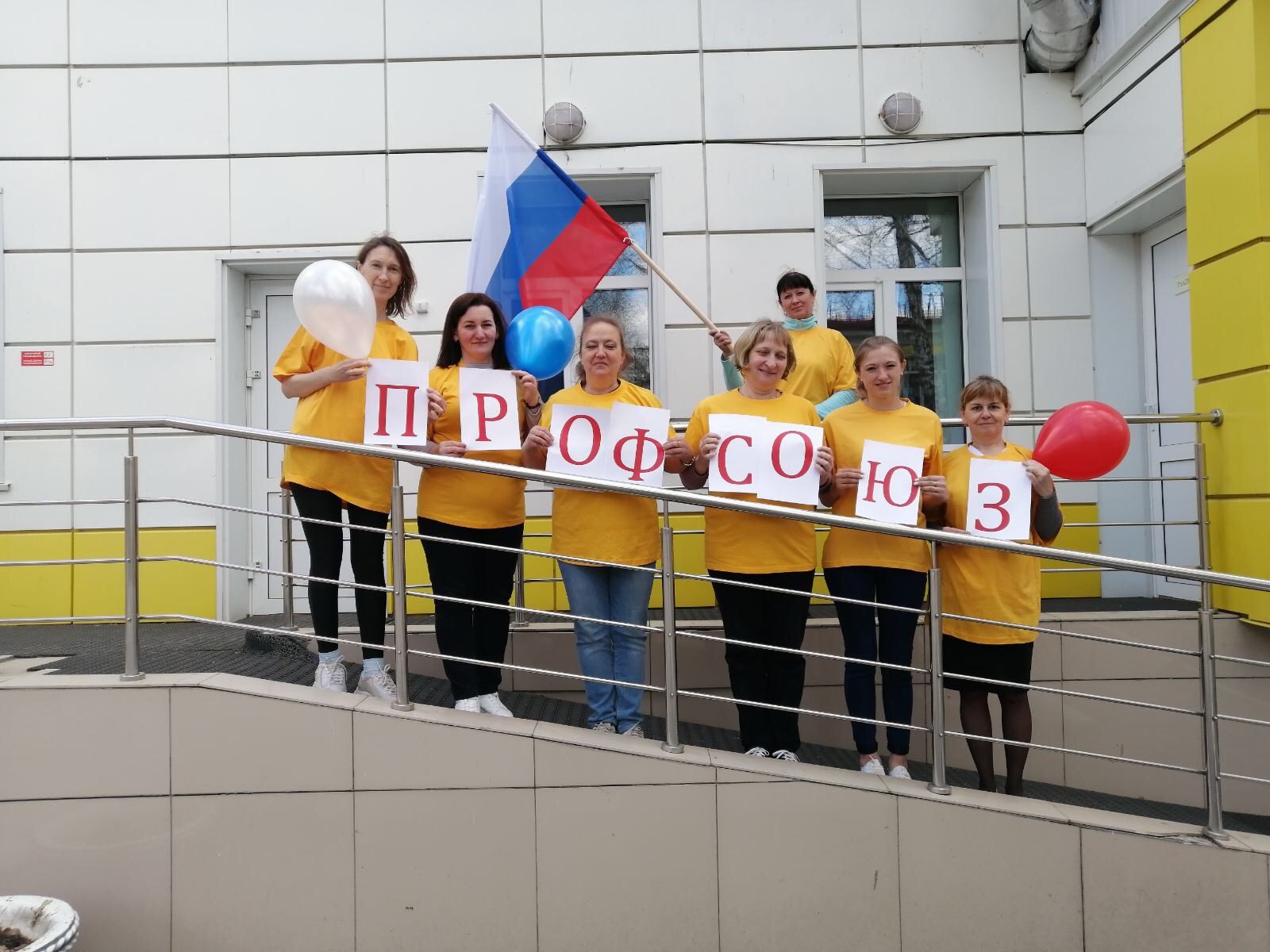 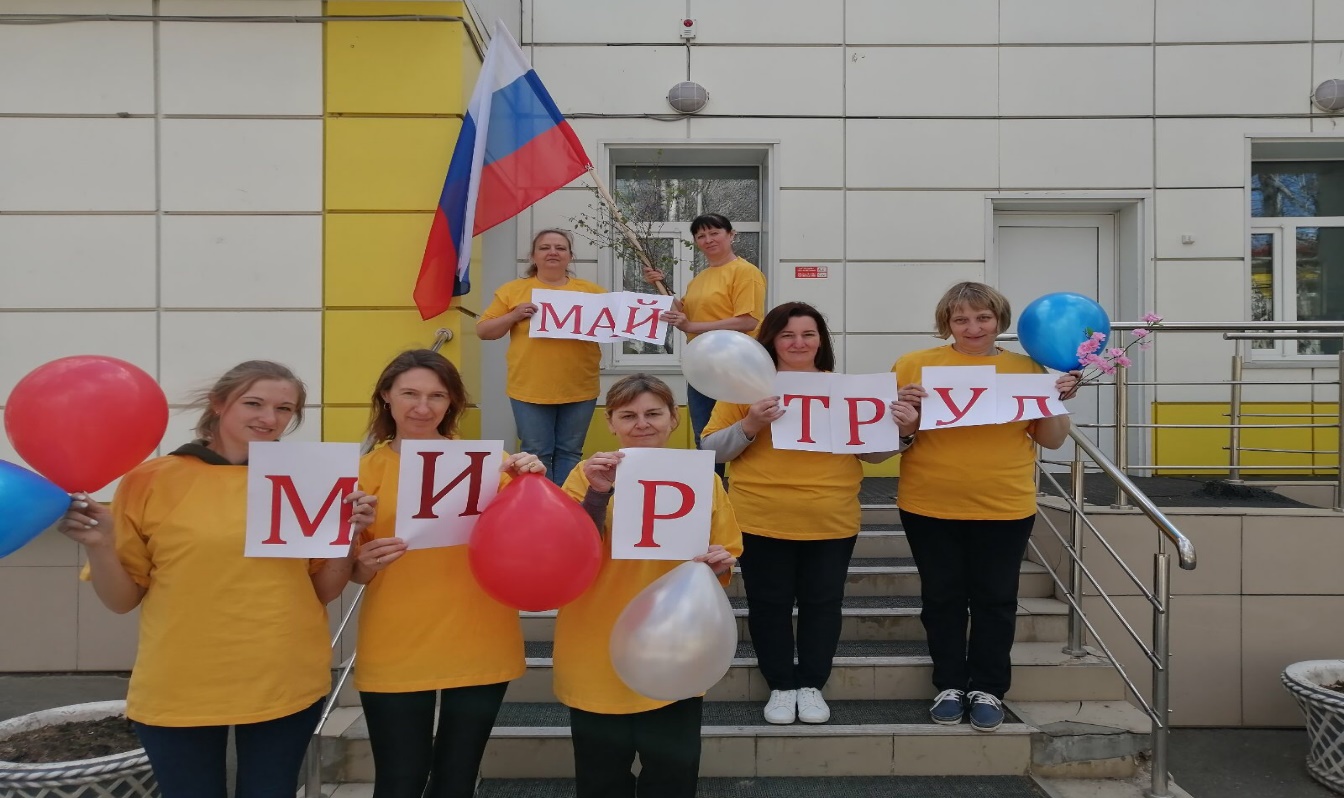 5. Члены нашей Профсоюзной организациипользуются Программой ПРОФКАРДС, позволяющейприобретать со скидками товары в разных магазинах не только города Тюмени, но и в интернет – магазинах;6. Члены профсоюзной организации имели возможность на посещение со скидкой до 25%:- театрализованных постановок;-цирковых представлений;- концертных выступлений;- оздоровительных процедур (аквапарк, СПА);7. Организация отдыха в профилакториях и санаториях страны ( Авилова Н.П. – отдых в Адлере в летний период);8. Организация отдыха детей в лагерях с дневным пребыванием (оплата питания);9. Приобретение путевок в загородные оздоровительные лагеря со скидкой по программе лояльности.
10. Поздравление всех членов Профсоюза с праздниками:- День работников дошкольного образования;-Новый год;-8 Марта( приобретение подарочных сертификатов на сумму 500 рублей);11. Вручение новогоднего подарка каждому члену Профсоюза;12. Вручение бесплатных билетов на новогоднее представление многодетным членам
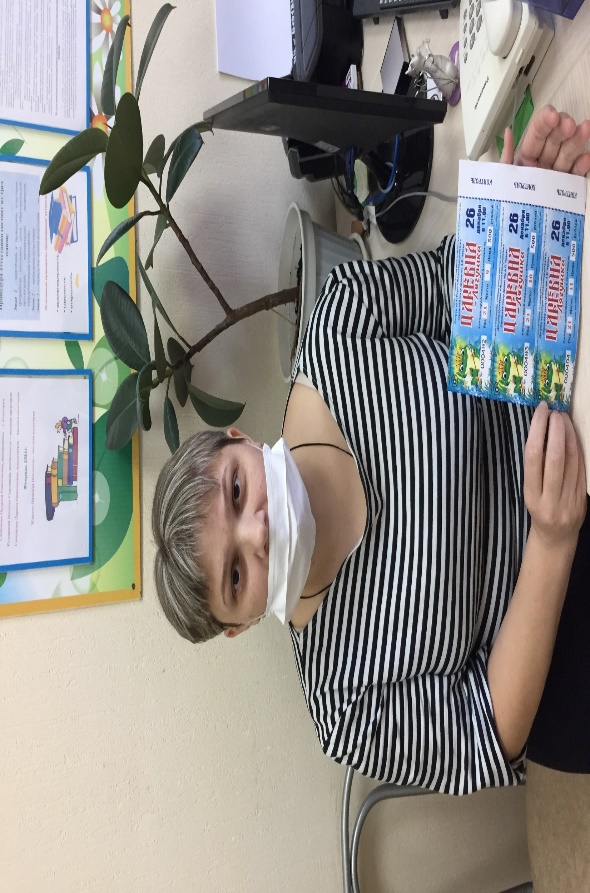 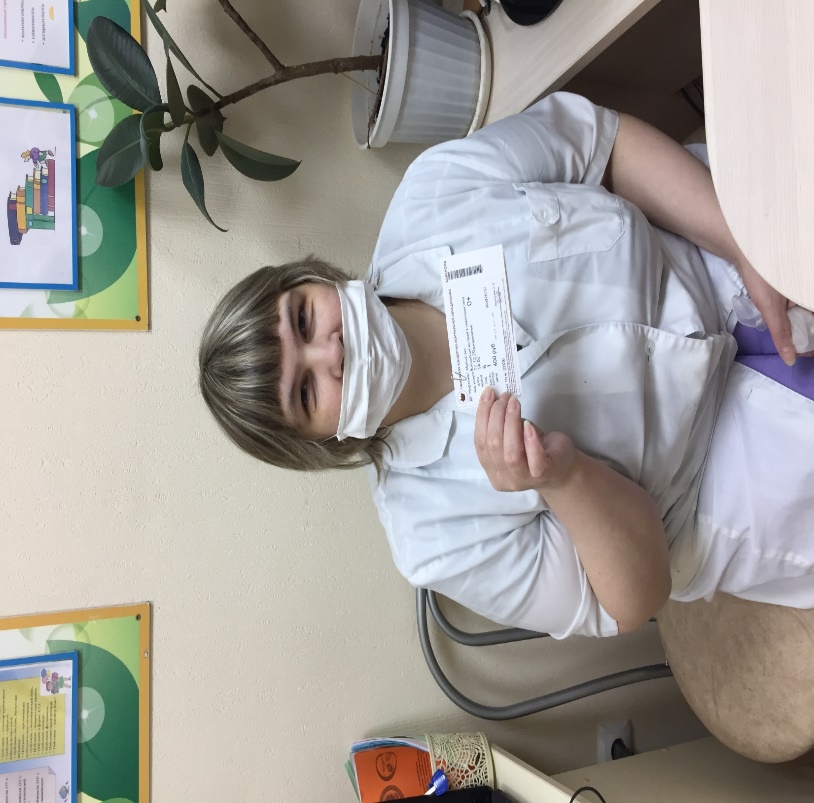 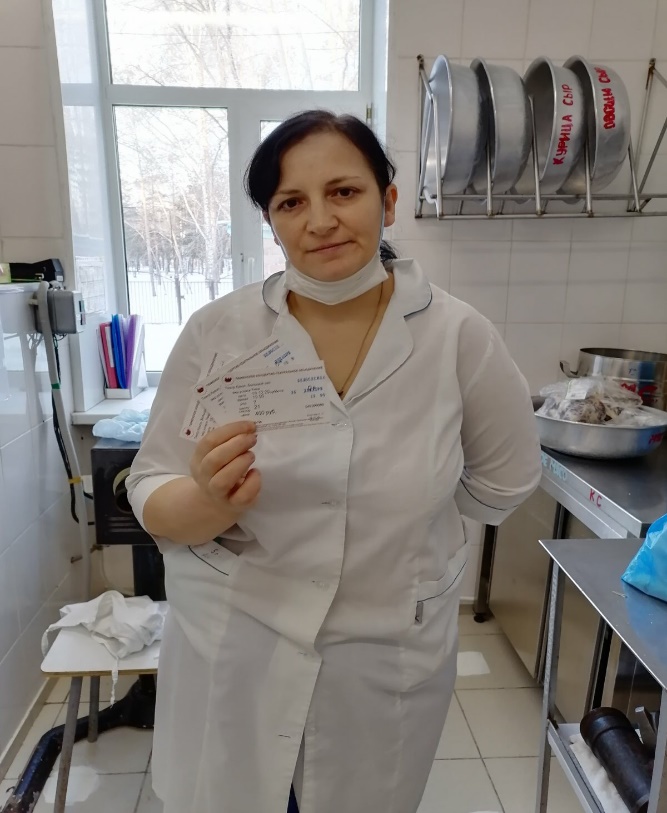 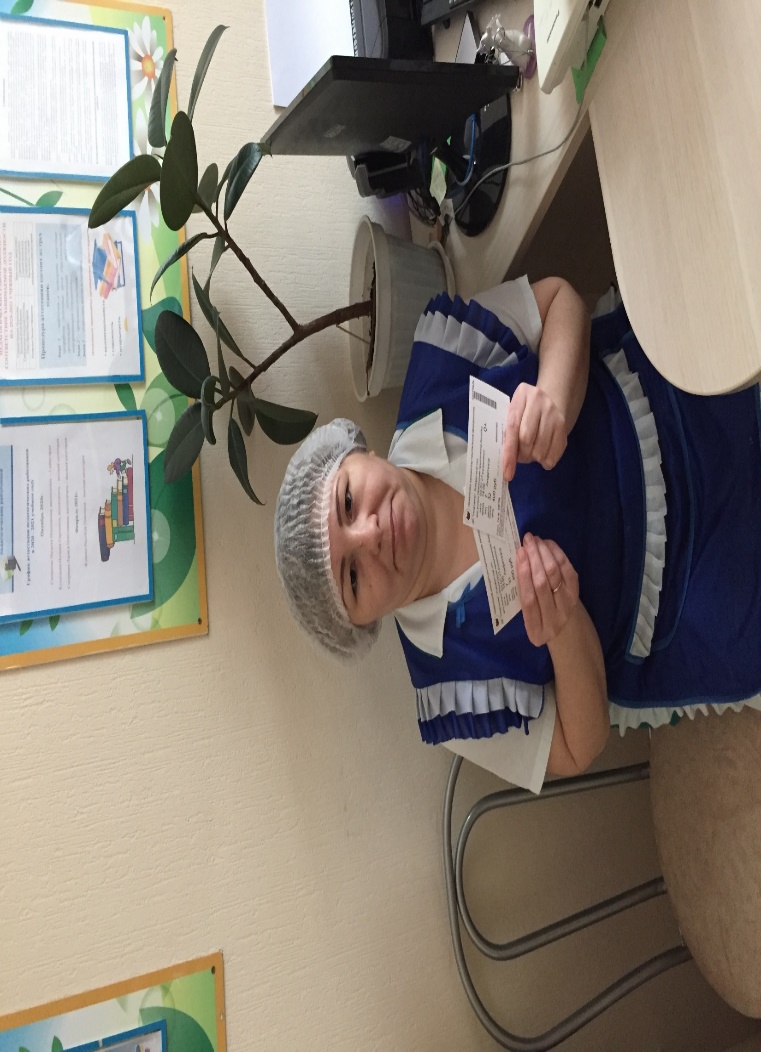 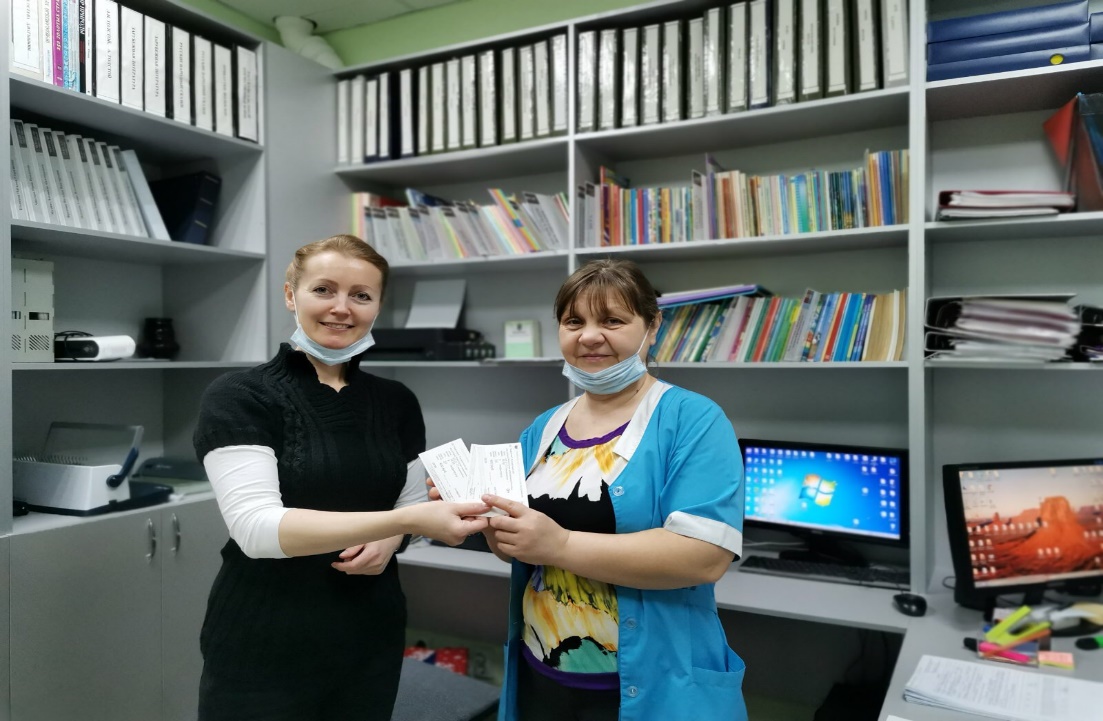 Средства первичной профсоюзной организации  на проведение праздников:1. «День дошкольного работника» - 49 176руб. 60 коп.(подарочные сертификаты, воздушные шары, благодарности);2. «Новый год» - 63 045 руб. 29 коп.( подарочные сертификаты, сувениры для поздравления);3. «Международный женский день 8 Марта»- 46 999 руб. 96 коп. (подарочные сертификаты, поощрение активных членов Профсоюза)
Все члены профкома  серьезные, добросовестные, ответственные люди, которые с душой выполняют все поручения.
Профкомов в мире много разных есть,
но наш – он несравнимый, без сомнения,
чтоб всем помочь и каждого зажечь
-
Использует он каждое мгновение!
Задачи Профсоюзной организации ДОУ на 2021-2022 учебный год:1. Активизировать работу первичной Профсоюзной организации на уровне городского пространства и Профсоюзного движения региона через участие в конкурсах, акциях, соревнованиях;2. Активизировать работу членов Профсоюза на уровне ДОУ через организацию досуговой деятельности;3. Пополнить ряды профсоюзной организации ДОУ .
Как маяк Профком нам светит
За собой вперёд ведёт…
И согреет, и приветит,
И поможет и поймёт.
Ну, а праздник наступает –
У него полно забот:
Всем подарки покупает,
И «Программу» подберёт…
 
В профсоюзе все Вас ждут
Здесь помогут, здесь поймут.
Если спор возник у Вас,
Разрешим мы в тот же час.
Защитим мы Вас всегда,
Не обидим никогда.
Все вступайте в профсоюз,
Вам  здесь рады, Вас здесь ждут!!!
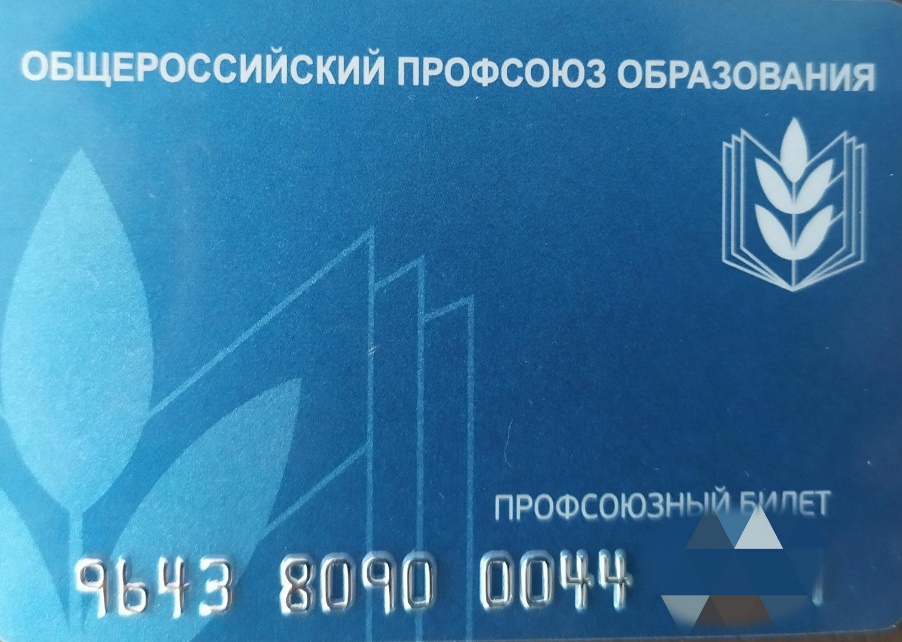 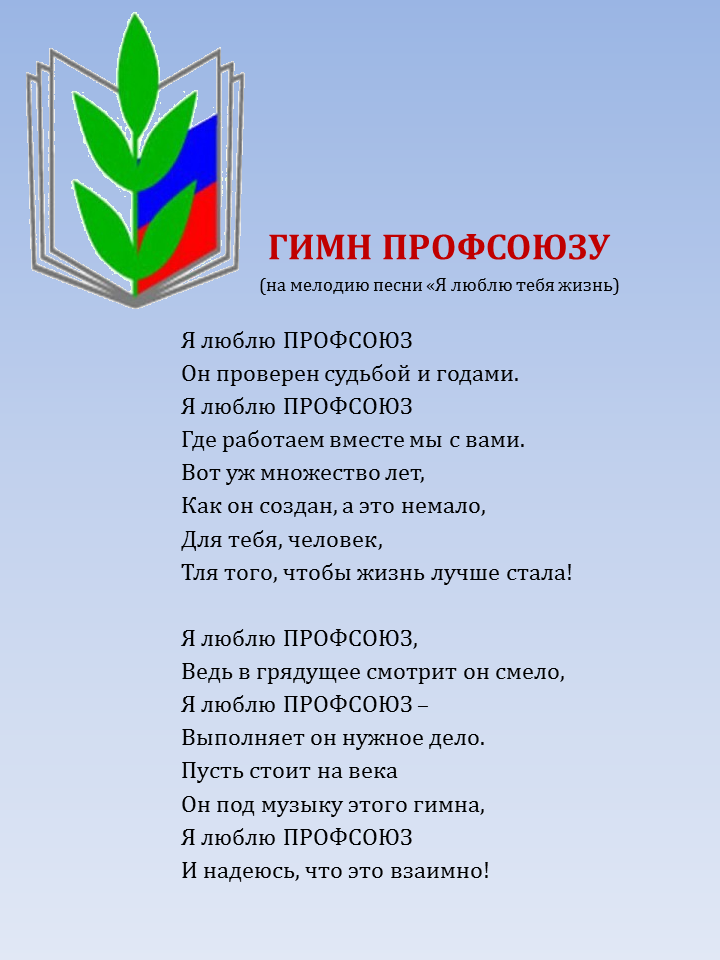 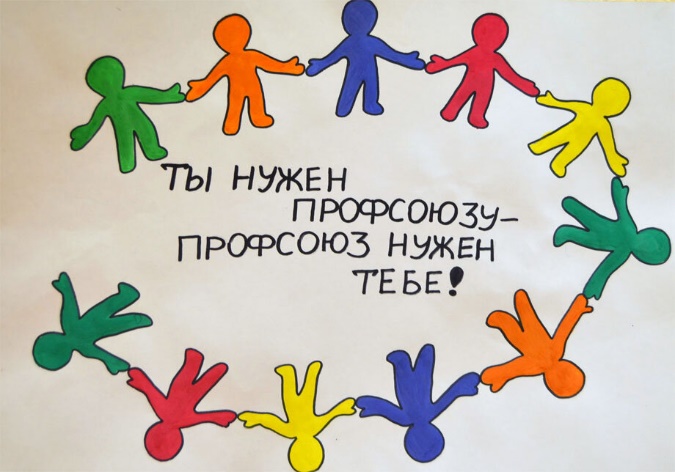